Çocukluk Çağı Nörodejeneratif Hastalıkları Araştırma DerneğiVaka Sunumu
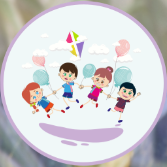 2.5 Yaşındaki Kız Hasta
Şikayet
Yürümede dengesizlik
Hikaye
1,5 yaşında tutunmadan yürümeye başlamış, hafif dengesizlik mevcut.
2 ay önce yaklaşık 1 metre yükseklikten düşmüş, 20 gün kadar yürüyememiş ve basmak istememiş.
Sonrasında yürümeye başlamış fakat önceki dönemden daha dengesiz ve zor yürümeye başlamış.
Ellerde kullanım sorunu yok, elleri önceki gibi.
Özgeçmiş
G2P1Y1A1 miad, doğum ağırlığı 2400 gr
Gestasyonel diyabet, diyetle kontrol altına alınmış.
Natal ve postnatal özellikler normal.
Yürüme 18 aylıkken, konuşma 1-2 kelime ile.
Şimdiye kadar önemli hastalık geçirmemiş.
Soygeçmiş
Akrabalık yok.
Ailede bilinen nörolojik hastalık yok.
Muayene
Boy, ağırlık, baş çevresi persentilleri 25-50p.
Dismorfi yok.
Solunum, KVS, GİS muayeneleri doğal.
Bilinç açık, aktif, göz teması mevcut.
Pupiller izokorik, direkt ve indirekt ışık refleksi ++/++.
Göz hareketleri her yöne serbest, pitozis yok.
Fasyal asimetri yok, nistagmus yok.
Fasikülasyon yok, diğer kraniyal sinirler intakt.
Kas gücü: 4 ekstremite spontan eşit hareketli.
Tonus: Sol aşilde hafif artış.
DTR'ler solda belirgin artmış, klonus yok.
Yürüyüş paterni dengesiz ve spastik.
İzlemler
İlk muayenede asimetri var ancak sonraki muayenede bilateral klonus ve tonus artışı gözlemlenmiş.
Ailede benzer durum yok.
Yürüme ve konuşma geriliği mevcut.
Görüntüleme Bulguları
MR'da yaygın beyaz cevher tutulumu, kavum septum pellisidum ve pons tegmental tutulum tespit edilmiş.
Kortikal atrofi hafif, cavum septum pellucidum et vergae varyasyonu mevcut.
Beyin sapı, korpus kallosum, internal kapsülün posterior bacağı ve peridentat alan tutulumu belirgin.
Tanı: Vanishing White Matter hastalığı
EIF2B5 geninde birleşik heterozigot mutasyon